2023
MEDIDAS DE SEGURIDAD SOCIAL EN SUPUESTOS DE VIOLENCIA DE GÉNERO
Belén Rodríguez Álvarez
21 · Marzo· 2023
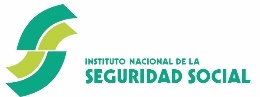 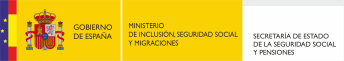 CLASIFICACIÓN DE LAS MEDIDAS EN MATERIA DE VIOLENCIA DE GÉNERO
1. DERECHOS DE LA TRABAJADORA A MANTENER O COMPLETAR SU CARRERA DE COTIZACIÓN
1.Período de suspensión y su consideración como situación asimilada al alta.
ESTATUTO DE LOS TRABAJADORES.

Artículo 45.1.n: Causa de suspensión del contrato la decisión de la trabajadora víctima de violencia de género.
Artículo 48.8: Duración máxima 6 meses. Prorrogables en períodos de 3 meses más hasta 18, si el juez lo estima necesario.
ARTÍCULO 165.5 TRLGSS
TENDRÁ LA CONSIDERACIÓN DE PERÍODO DE COTIZACIÓN EFECTIVA PARA LAS SIGUIENTES PRESTACIONES:

Jubilación
Incapacidad permanente
Muerte y supervivencia
Nacimiento y cuidado de menor.
Desempleo.
Cuidado de menores afectados por cáncer y otras enfermedades graves
DA ÚNICA RD 1335/2005.
B. SUSCRIPCIÓN DE CONVENIO ESPECIAL.
ORDEN TAS 2865/2003.
Artículo 21.
2. DERECHOS CON INCIDENCIA EN LAS PRESTACIONES DE LA SEGURIDAD SOCIAL
JUBILACIÓN
Artículo 204 TRLGSS
La prestación económica por causa de jubilación, en su modalidad contributiva, será única para cada beneficiario y consistirá en una pensión vitalicia que le será reconocida, en las condiciones, cuantía y forma que reglamentariamente se determinen cuando, alcanzada la edad establecida, cese o haya cesado en el trabajo por cuenta ajena
JUBILACIÓN ANTICIPADA POR CAUSA NO IMPUTABLE AL TRABAJADOR
REQUISITOS. ARTÍCULO 207 TRLGSS
Edad inferior en cuatro años como máximo a la ordinaria. Sin aplicación de coeficientes reductores.
Encontrarse inscrito como demandante de empleo durante 6 meses inmediatamente anteriores a la solicitud de jubilación.
Acreditar un período de cotización efectiva de 33 años. Computan como máximo 1 por servicio militar obligatorio/servicio social femenino obligatorio.
Causa de cese en el trabajo.
CUANTÍA JUBILACIÓN ANTICIPADA
JUBILACIÓN NO IMPUTABLE
JUBILACIÓN VOLUNTARIA
Se reduce en función de los años cotizados y de los meses que se anticipe:

-48 meses: 30%.
-24 meses: 15%.
-1 mes: 0.5%
Se reduce en función de los años cotizados y de los meses que se anticipe:
	
	- 24 meses: 21%.
	-1 mes: 2,81%.
PROTECCIÓN POR DESEMPLEO
ORIGEN DE LAS ESPECIALIDADES EN LA PROTECCION POR DESEMPLEO
Artículo 21.1 de la LO 1/2004 de medidas de protección integral contra la violencia de género.

	1. La trabajadora víctima de violencia de género tendrá derecho, en los 	términos previstos en el Estatuto de los Trabajadores, a la reducción o 	a la reordenación de su tiempo de trabajo, a la movilidad geográfica, 	al cambio de centro de trabajo, a la adaptación de su puesto de 	trabajo y a los apoyos que precise por razón de su discapacidad para 	su reincorporación, a la suspensión de la relación laboral con reserva 	de puesto de trabajo y a la extinción del contrato de trabajo.
BREVES NOCIONES SOBRE LA PRESTACION POR DESEMPLEO
Artículo 266 REQUISITOS
1. Afiliadas y en alta o situación asimilada al alta.
2. Tener cubierto el período mínimo de cotización, dentro de los seis años anteriores a la situación legal de desempleo o al momento en que cesó la obligación de cotizar.
3. Encontrarse en situación legal de desempleo, acreditar disponibilidad para buscar activamente empleo y para aceptar colocación adecuada a través de la suscripción del acuerdo de actividad al que se refiere el artículo 3 de la Ley 3/2023, de 28 de febrero, de Empleo.
4. No haber cumplido la edad ordinaria que se exija en cada caso para causar derecho a la pensión contributiva de jubilación, salvo que el trabajador no tuviera acreditado el período de cotización requerido para ello o se trate de supuestos de suspensión de contrato o reducción de jornada.
5. Estar inscrito como demandante de empleo en el servicio público de empleo competente
Delimitación de la situación legal de desempleo
DA 8º LO 1/2004, MODIFICA 267 TRLGSS:

Extinción del contrato por decisión de la trabajadora que se vea obligada a abandonar definitivamente su puesto de trabajo como consecuencia de ser víctima de violencia de género.
Suspensión temporal de su relación laboral en el supuesto contemplado en el 45.n ET.
DURACIÓN DE LA PRESTACIÓN.
CUANTÍA. ARTÍCULO 270 TRLGSS.
-Base Reguladora: Promedio de las bases de cotización por desempleo de los últimos 	180 días.
-Porcentaje:
70% los 180 primeros días.
60% los siguientes.
-Cuantías:
	-Máxima: 175% IPREM. (200 o 225% si uno o más hijos).
	-Mínimo: 80% (107% si hay hijos).
Particularidad: En los supuestos de reducción de jornada previstos en el 37.8 las bases de cotización se computarán incrementadas hasta el 100%. Las cuantías máximas y mínimas del IPREM también se computan en función de las horas anteriores a la reducción de jornada.
PRESTACIONES POR MUERTE Y SUPERVIVENCIA
PRESTACIONES. Artículo 216.
PENSIÓN DE VIUDEDAD
ARTÍCULO 219: PENSIÓN DE VIUDEDAD DEL CÓNYUGE SUPERVIVIENTE.
ARTÍCULO 220. PENSIÓN DE VIUDEDAD EN SUPUESTOS DE SEPARACIÓN, DIVORCIO O NULIDAD MATRIMONIAL.
ARTÍCULO 221: PENSIÓN DE VIUDEDAD DE PAREJAS DE HECHO.
ARTÍCULO 222: PRESTACIÓN TEMPORAL DE VIUDEDAD.
PENSION VIUDEDAD CÓNYUGE
1. Tendrá derecho el cónyuge superviviente si:
Causante alta o situación asimilada 
Carencia: 500 días en los 5 años anteriores al fallecimiento.
Si es accidente( sea o no de trabajo) o una enfermedad profesional: no se exige carencia.
Si no está en alta o asimilada: 15 años en toda la vida del causante.

2. Si el fallecimiento derivase de enfermedad común no sobrevenida tras el vínculo conyugal, se requerirá además, que el matrimonio se hubiera celebrado con un año de antelación o que existan hijos en común. No se exige la duración del matrimonio si se acredita una convivencia de más de 2 años. 
Se protege mediante la prestación de viudedad.
SEPARACIÓN-DIVORCIO-NULIDAD
1. Sea o haya sido cónyuge legítimo, y no haya contraído nuevas nupcias o pareja de hecho.
2. Acreditar requisitos del artículo anterior.
3. Acreedor pensión compensatoria artículo 97 CC.
PARTICULARIDAD:
En todo caso tendrán derecho a la pensión de viudedad las mujeres que, aun no siendo acreedoras de pensión compensatoria, pudieran acreditar que eran víctimas de violencia de género en el momento de la separación/divorcio, mediante:
Sentencia firme/archivo de la causa por extinción de responsabilidad por 
fallecimiento.
2. Orden de protección/ informe del MF que indique existencia de indicios.
3. Cualquier otro medio admitido en derecho.
VIUDEDAD PAREJAS DE HECHO. ART 221
CONCEPTO PAREJA DE HECHO
Se reconocerá como pareja de hecho la constituida con análoga relación de afectividad ala conyugal, por quienes no hallándose impedidos para contraer matrimonio, ni tengan vínculo matrimonial con otra persona ni constituida pareja de hecho, acrediten mediante el correspondiente certificado de empadronamiento, una convivencia estable y notoria con carácter inmediato al fallecimiento del causante de 5 años, salvo que hubiera hijos en común.
PARTICULARIDAD:
En todo caso tendrán derecho a la pensión de viudedad las mujeres que aún no siendo acreedoras de pensión compensatoria pudieran acreditar que eran víctimas de VG mediante:
Sentencia firme/archivo causa por fallecimiento.
ORDEN DE PROTECCIÓN A SU FAVOR/INFORME DEL mf
        3.    Cualquier otro medio admisible en derecho
COETANEIDAD VIOLENCIA DE GÉNERO Y SEPARACIÓN O DIVORCIO
¿Qué quiere decir el legislador con la expresión “en el momento?

Informe DGOSS 2019: Simultaneidad entre ambos sucesos. Se exigía que la separación o divorcio vinieran motivados por esta causa.

Informe DGOSS 2020: Recoge jurisprudencia TS 20 enero 2016. Tres elementos:
Elemento instrumental.
Elemento material.
Elemento cronológico.
CUANTÍA VIUDEDAD
Supuesto general: 52% Base reguladora.
Si existen cargas familiares: 70% Base reguladora.
Si beneficiarios mayores de 65 que no perciban otras prestaciones: 56%.
PARTICULARIDADES, DISTINTOS SUPUESTOS:
No existencia de crisis matrimonial.
Existencia de crisis y pensión compensatoria.
Existencia de crisis sin pensión compensatoria sin otros cónyuges.
Crisis matrimonial sin compensatoria y otros cónyuges.
ORFANDAD
PENSIÓN DE ORFANDAD
PRESTACIÓN DE ORFANDAD
ARTÍCULO 224 TRLGSS
REQUISITOS:

Pensión de orfandad:	a. Menores de 21 años o incapacitados/ 25 si no efectúa trabajo o ingresos inferiores al SMI 
b. Causante en alta o situación asimilada al alta o fuera pensionista

Prestación de orfandad:
Fallecimiento por violencia contra la mujer.
Orfandad absoluta.
No reúnan requisitos necesarios para causar derecho a pensión de orfandad.
CUANTÍA
INCREMENTO ORFANDAD ABSOLUTA
Beneficiarios de la pensión de orfandad que se encuentren en situación equiparable a orfandad absoluta:
Cuando el causante de la muerte de la mujer sea el padre de los huérfanos.
Cuando el causante de la muerte de la mujer sea un tercero y la fallecida fuera el progenitor supérstite, el único progenitor conocido o se acredite el abandono del hogar del otro progenitor.

Cuantía:
-Un beneficiario: incremento de la viudedad puede ser 70% o 52%. Además se percibe orfandad.
-Varios beneficiarios: se aplican los mismos porcentajes, teniendo en cuenta que el importe conjunto de las mismas se fijará en el 118% BR.
SUSPENSION DE LA PENSION/PRESTACION
ADOPCIÓN
Será causa de suspensión si los rdtos de la nueva unidad de convivencia entre el nºde miembros superan el 75% del SMI.

AGRESOR DISTINTO DEL PROGENITOR DE LOS HIJOS_
Se reconoce el derecho a la orfandad con el incremento que corresponde si los rendimientos de la unidad de convivencia no superan el mismo porcentaje anteriormente establecido. Si no: suspensión.

-RECUPERACIÓN: Cuando los ingresos no superen los límites. Solicitud en 3 meses. Si no: retroactividad máxima de 3 meses.

-CAUSA UN NUEVO DERECHO: deberá optar.
3. PRESTACIONES DE SEGURIDAD SOCIAL FRENTE AL AGRESOR
1. IMPEDIMENTO ACCESO A PRESTACIONES MYS
Artículo 231 TRLGSS:
1. No podrá tener la condición de beneficiario de las prestaciones de mys quien fuera condenado por sentencia firme por la comisión de un delito doloso de homicidio cuando la víctima del sujeto fuera la causante de la prestación.
2. Facultad de la entidad gestora de revisar la resolución por la que se hubiera reconocido el derecho
Da 1º LO 1/2004:
Quien fuera condenado, por sentencia firme, por la comisión de un delito doloso de homicidio en cualquiera de sus formas o de lesiones, perderá la condición de beneficiario de la pensión de viudedad cuando la victima fuera la causante de la pensión, salvo que medie reconciliación entre ellos.
2. IMPEDIMENTO COMPLEMENTO BRECHA DE GÉNERO
ARTÍCULO 60 TRLGSS.
No se reconocerá el derecho al complemento al padre o a la madre que haya sido privado de la patria potestad por sentencia fundada en el incumplimiento de los deberes inherentes a la misma o dictada en causa criminal o matrimonial
Tampoco se reconocerá el derecho al complemento al padre que haya sido condenado por violencia contra la mujer, en los términos que se defina por la ley o por los instrumentos internacionales ratificados por España, ejercida sobre la madre, ni al padre o a la madre que haya sido condenado o condenada por ejercer violencia contra los hijos o hijas.
2. MEDIDAS DIRIGIDAS A INCREMENTAR LA ORFANDAD.
ARTÍCULO 233 TRLGSS
En aquellos casos en que se prive de viudedad conforme al 231, los hijos titulares de la pensión de orfandad tendrán derecho al incremento previsto para orfandad absoluta.
Los efectos se retrotraerán al momento de reconocimiento inicial si no se hubiese reconocido previamente la pensión de viudedad. En otro caso, cuando se cese en el pago de la misma. EL abono del incremento de la orfandad por los períodos en que el condenado hubiese percibido la viudedad, solo podrá llevarse a cabo una vez este haga efectivo su reintegro.
Forma de aplicar el incremento.
3. MEDIDAS DIRIGIDAS A IMPEDIR ADMON. DE LA ORFANDAD
Artículo 224 TRLGSS: La pensión de orfandad y la prestación de orfandad se abonarán a quien tenga a su cargo a los beneficiarios.
Artículo 234 TRLGSS:
En el caso de que los hijos de quien fuera condenado por sentencia firme por la comisión de un delito doloso de homicidio en cualquiera de sus formas, fueran beneficiarios de pensión de orfandad causada por la victima, dicha pensión no le será abonable a la persona condenada.
Se procede a comunicar al MF para la adopción de las medidas oportunas en relación con institución tutelar.
MISMOS REQUISITOS QUE EXCLUSIÓN DE VIUDEDAD.
4. MEDIDAS DIRIGIDAS A SUSPENSIÓN CAUTELAR VIUDEDAD
ART. 232 TRLGSS.
Suspensión cautelar cuando resolución judicial con indicios racionales de delito de homicidio contra la causante. 
Si durante el trámite se conoce resolución judicial similar: se reconoce el derecho y se suspende el pago.
Posibilidades:
Finalmente condenado.
Absuelto.